ELEMENTI V PERIODNEM SISTEMU
PONOVIMO
KOVINSKE:
LASTNOSTI ELEMENTOV SO:
NEKOVINSKE:
običajno visoka gostota
običajno visoka tališča
značilni kovinski sijaj
dobra tanljivost
trdno agregatno stanje
dobra kovnost
dobra električna in
  toplotna prevodnost
vsa agregatna stanja
običajno nizka gostota
običajno nizka tališča
ni  značilnega sijaja
elementi v trdnem stanju 
 so krhki
zelo slaba  električna, 
 toplotna prevodnost
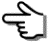 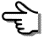 ALKALIJSKE KOVINE – I. skupina

 imajo en zunanji elektron, tvorijo 1+ ione
  z nekovinami tvorijo ionsko vez
  dobro prevajajo električni tok in toploto
so najbolj reaktivne kovine; z vodo burno reagirajo: 
                          2 Na  + H2O →2 NaOH + H2
  reaktivnost alkalijskih elementov po skupini navzdol 
       narašča
  v naravi je veliko njihovih spojin (NaCl, KCl, Na2CO3)
  vsi elementi so mehke kovine – ob rezu imajo srebrn 
       sijaj
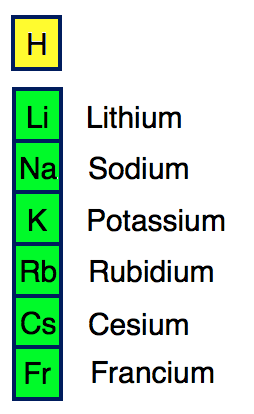   imajo nizka tališča
  kovinska vez je šibka
  oksidi teh kovin so trdne snovi, hidroksidi so kristalne snovi bele 
       barve, ki so topne  v vodi – vodne raztopine so močno bazične 
       (alkalne)
  soli alkalijskih kovin so brezbarvne
  natrijevi in kalijevi ioni so bistveni za številne procese v naših 
       telesih (v krvi, kosteh, tkivih), izločanje teh snovi nadomestimo z 
       uravnoteženo prehrano (banane, gobe, špinača, ribe)
  NaCl je bistvena sestavina naše prehrane
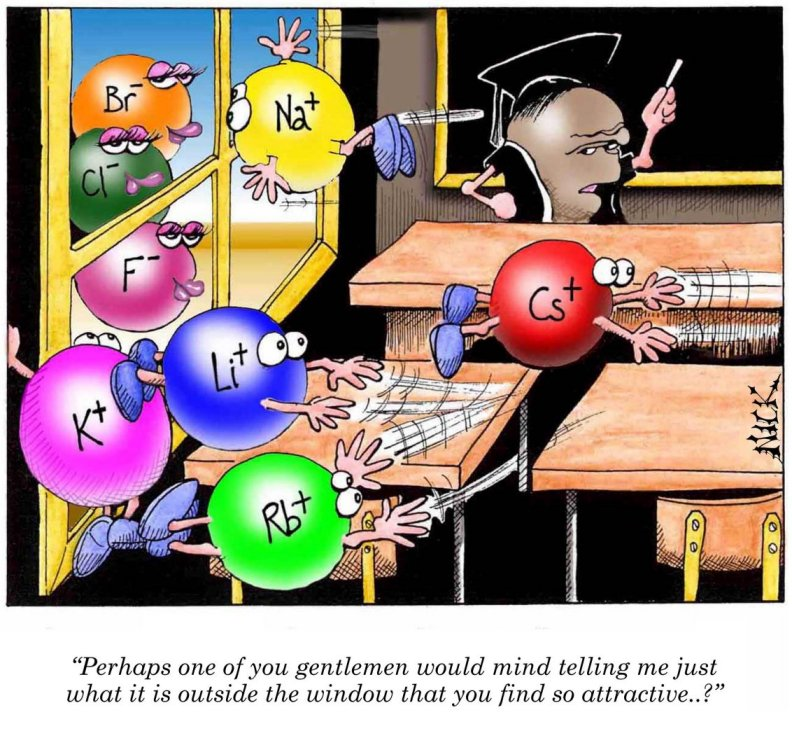 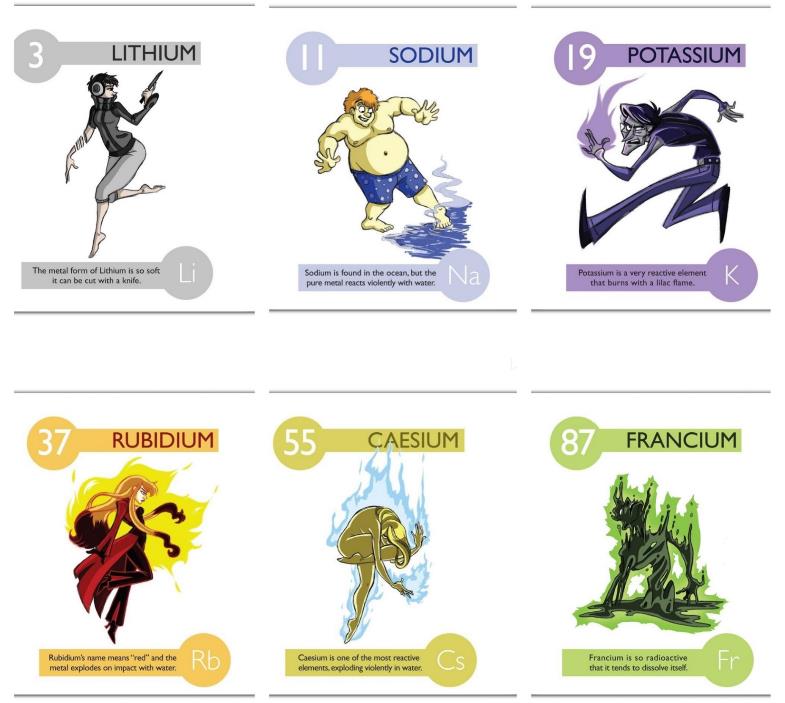 Ime rubidija pomeni rdeče in kovina eksplodira ob udarcu z vodo.
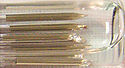 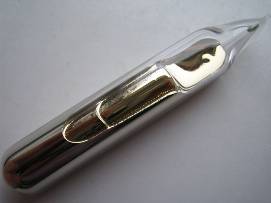 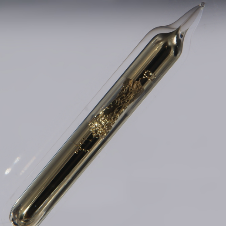 Srebrnkasto zlat videz
CEZIJ 
  je najbolj reaktivna alkalijska kovina 
  plamen obarva modro  
  uporablja se v atomskih urah (natančna do 
     sekunde v daljših časovnih obdobjih (tisoč let)
  spojine cezija so redke
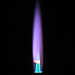 Poleg galija in živega srebra je cezij edina kovina, ki je pri sobni temperaturi ali blizu nje v tekočem stanju.
NATRIJ 

    je bela mehka kovina, hranimo ga v petroleju, da se    
     ga rezati z nožem, plava na vodi in z njo hitro reagira, 
     močno eksploziven element

  je šesti najpogostejši element v naravi, vedno se 
   pojavlja v spojinah

  uporablja se v jedrskih reaktorjih kot hladilo – nizko 
     tališče (98°C) in  za žarnice v cestni razsvetljavi

  natrijeve soli in natrijeve spojine obarvajo plamene 
    rumeno in so pogosta barvila pri pirotehniki.
Spojine natrija
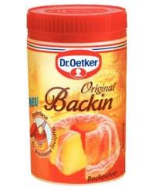 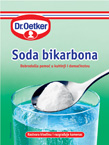 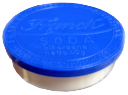 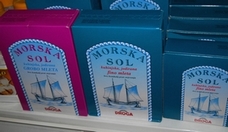 natrijev klorid NaCl; skoraj vse spojine natrija so topne v 
    vodi
natrijev hidrogenkarbonat NaHCO3 (soda bikarbona, 
    pecilni prašek)
natrijev glutaminat: dodatek hrani, ki poudari vonj hrane 
natrijev karbonat Na2CO3: uporablja se za mehčanje vode (dodatek pralnim praškom), barvanje tekstilij, izdelavo stekla, strojenje usnja in za nevtralizacijo kislih raztopin pri odpadnih vodah 
natrijev hidroksid NaOH, močna baza
KALIJ

  je mehka, srebrnobela kovina, na zraku bolj reaktiven kot 
       natrij, hranimo ga v petroleju
  je lažji od vode, z njo burno reagira, vijoličast plamen


LITIJ

 je najlažja mehka kovina srebrnobele barve
 uporablja se v litijevih baterijah ( žepni računalniki, srčni 
      spodbujevalci )
 litij obarva plamen karminsko rdeče